Just so long as you are sincere
Is this God’s litmus test?
Just so long as you are sincere
Is this God’s litmus test?
Just so long as you are sincere
Worship no god just be a good and sincere person.
Worship any god or gods as long as you are sincere
Worship only the God of the Bible (Judeo-Christian) any way as long as you are sincere
Worship God only through Jesus Christ any way as long as you are sincere
Four different levels of the sincerity argument.
Just so long as you are sincere
Sincere - free from pretense or deceit; proceeding from genuine feelings. (google)
1. free of deceit, hypocrisy, or falseness; earnest:a sincere apology.
2. genuine; real: a sincere effort to improve; a sincere friend.
3. pure; unmixed; unadulterated. (dictionary.com)
Just so long as you are sincere
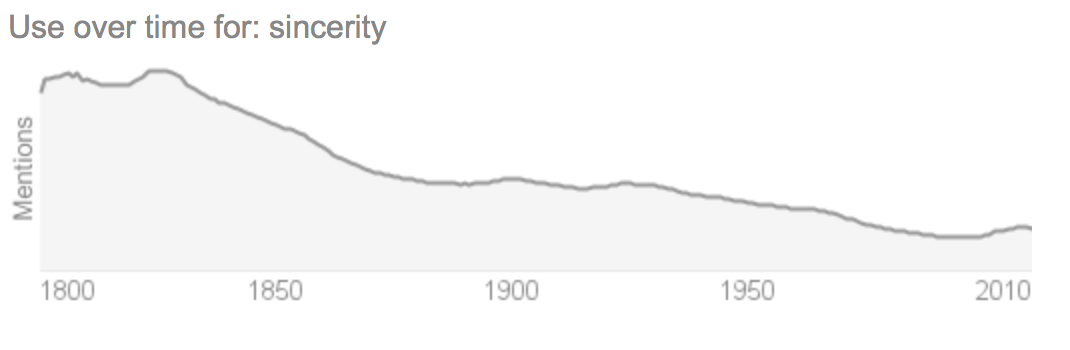 Just so long as you are sincere
Reality check!
If a doctor sincerely misdiagnosis some one, does his sincerity save the patient?
If a pharmacists or nurse gives the wrong pills to the sick, do their good intentions magically save the person from disastrous side effects?
If a commanding officer aims the cannons mistakenly against his own men from a distance, does the enemy get bombarded instead?
Just so long as you are sincere
Reality check!
If a ball player runs the wrong way and scores a goal for the other team, does his sincerity give the points to his team?
If a driver believes he is on the right road but is heading the wrong way, will he get to his destination?
If a mother unknowingly serves food to her family that has salmonella, are the children spared?
Just so long as you are sincere
Why do we think this works in religion?
Because we want it to!
And in religion, because there is no immediate consequence to our sincere error, we suspect it is ok.  
The outcome we don’t see till judgment day so we suspect all is well.  (suspect - to have an idea about something without any real proof).
God has given us plenty of Biblical evidence!
Just so long as you are sincere
Examples of the sincerely wrong in Scripture
1 Kg. 13
1 Kg. 18:26-29
1 Sam. 13:12-13
2 Sam. 6:6-7
Just so long as you are sincere
Examples of the sincerely wrong in Scripture
Acts 8:9-11, 17:22-31
Acts 23:1, 26:9-11
Acts 10:2, 11:14
Rom. 10:1-3, Gal. 4:17
Heb. 11:6, Jn. 8:24, Matt. 7:21-23, Acts. 19:3, 5
Just so long as you are sincere
We must sincerely trust God and His word
Isa. 55:8-9, Jer. 10:23, Ps. 119:59, 104-105, 112, 128, Prov. 14:12, 16:25, Eccl. 12:13, Rev. 20:12, Jn. 12:48
Jn. 17:17-20
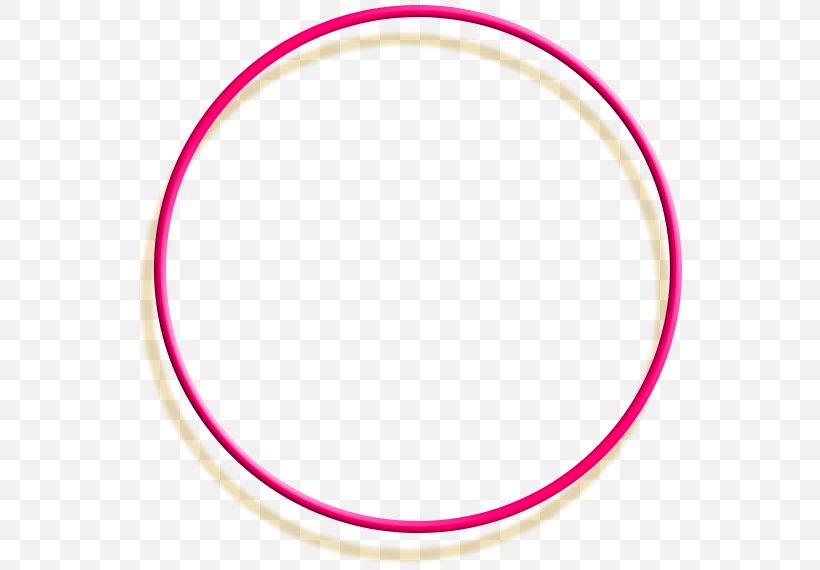 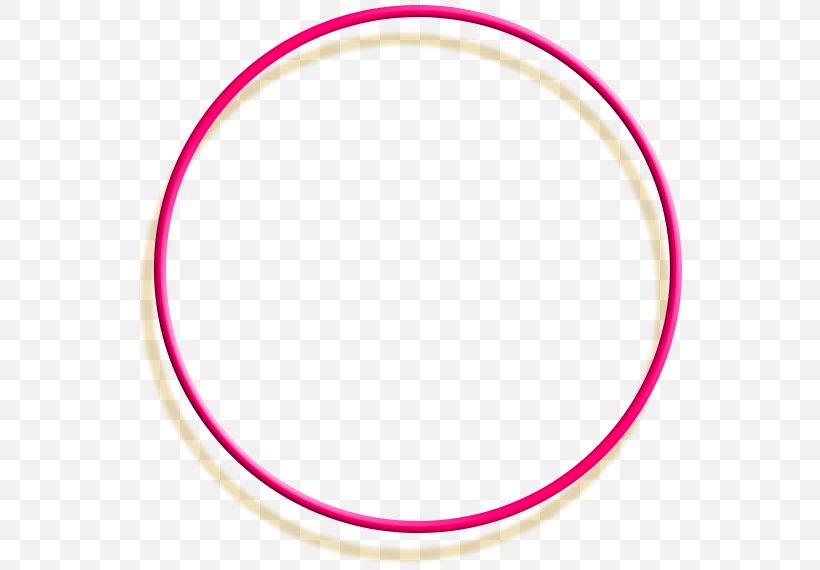 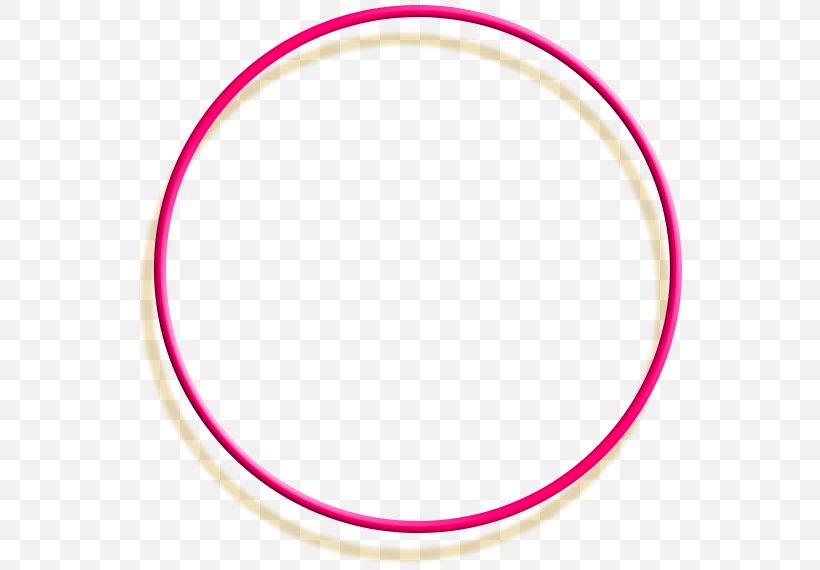 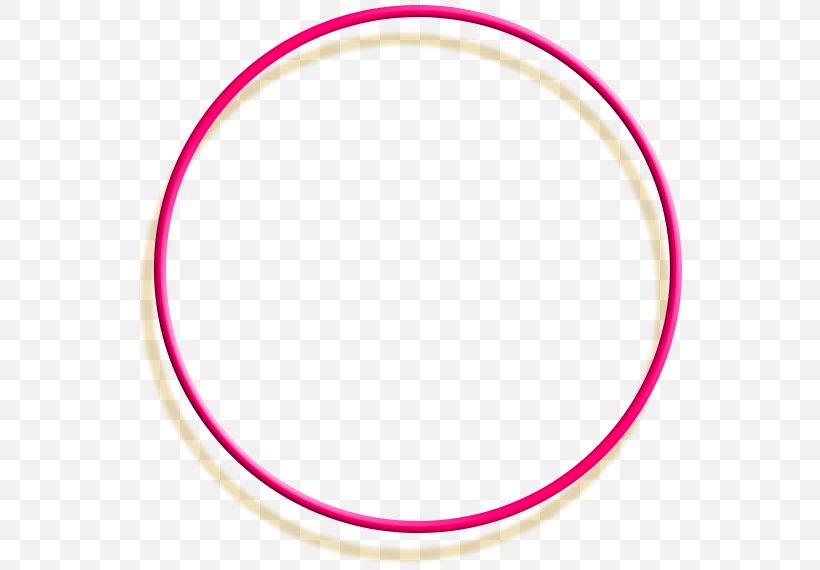 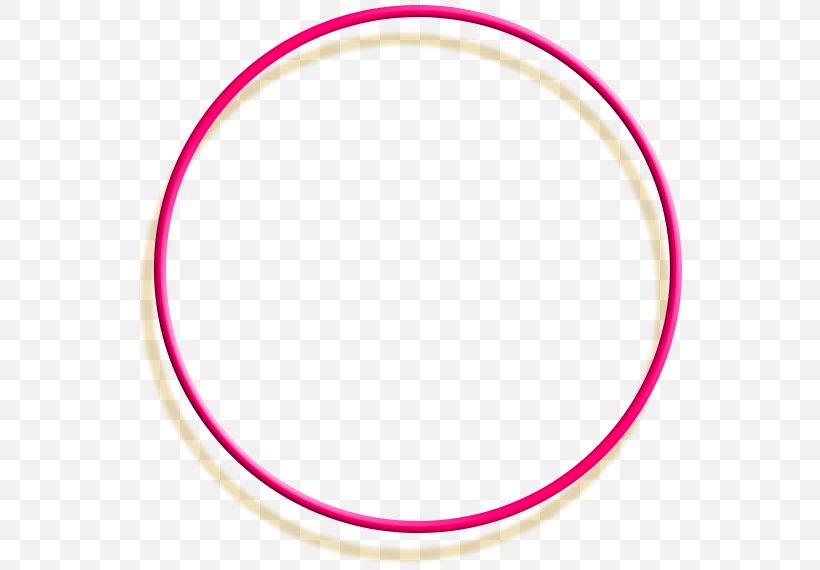 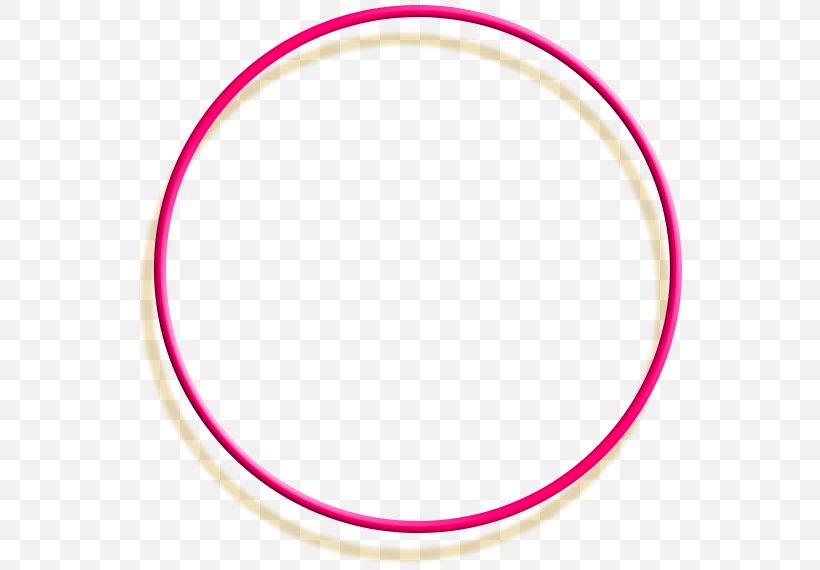 "My Lord God, I have no idea where I am going. I do not see the road ahead of me. I cannot know for certain where it will end. Nor do I really know myself, and the fact that I think I am following your will does not mean that I am actually doing so. But I believe that the desire to please you does in fact please you. And I hope that I have that desire in all that I am doing. I hope that I will never do anything apart from that desire. And I know that if I do this you will lead me by the right road…
(Thomas Merton, Thoughts in Solitude, p. 79).
Just so long as you are sincere
Is this God’s litmus test?